8am: start testing the corner cube mounts on DX cells
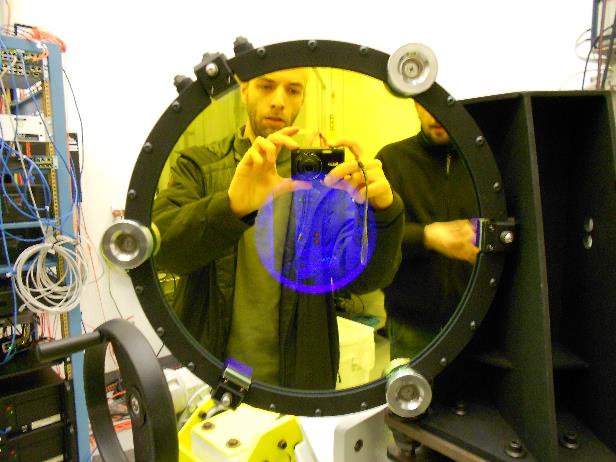 9am: dichroic rails cleaning and deployment test
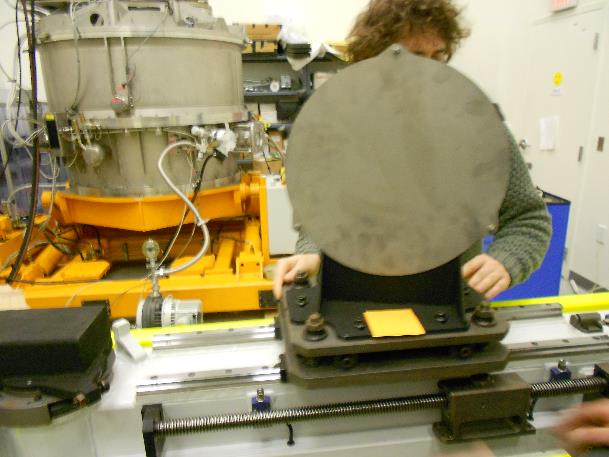 9:30am: DX mount pulled out from clean room
9:45am: DX mount attached to handling tool in high bay and lifted with dome crane
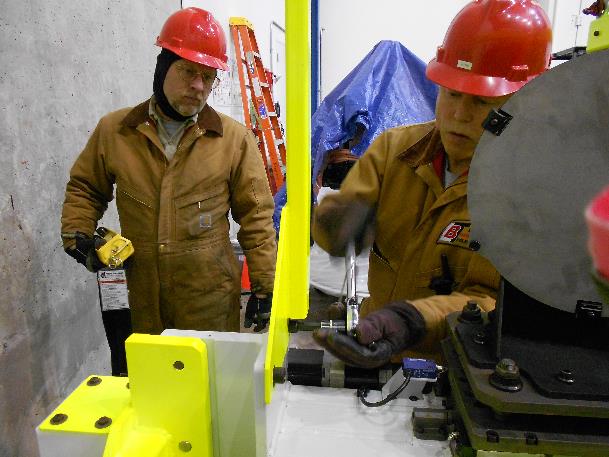 Total weight of the structure 432kg, preload to 388kg before loose M16 screws
9:56am: the DX mount is in the dome
Fly over SX eye
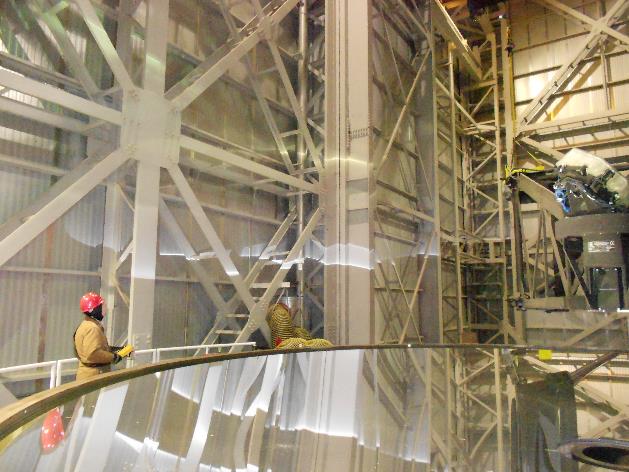 Behind telescope, over gallery, over DX eye (10:05am)
2 people dress up: 1 hanged to LBTI, 1 on LGSW table
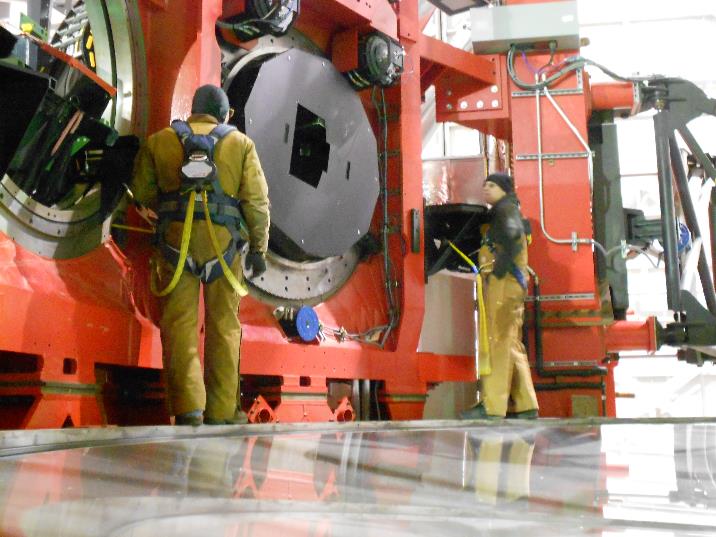 10:15: the DX mount is pulled toward interfaces
It fits easily
10:22am: counterweight retracted
10:27am: halding tool removed
10:45am: 2 people are ready in the basket
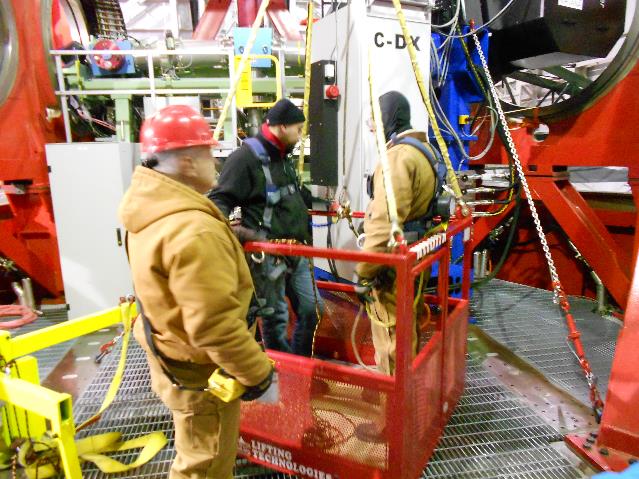 Basket approaches the DX mount to swing in the fold mirror: 2 people stabilize it with ropes
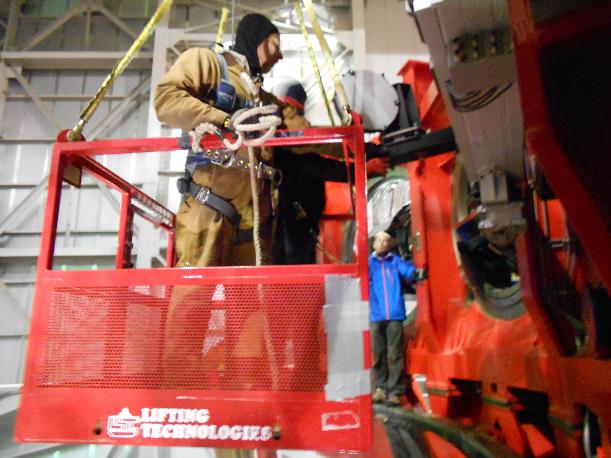 Fold mirror motor removed and arm retracted (10:56am)
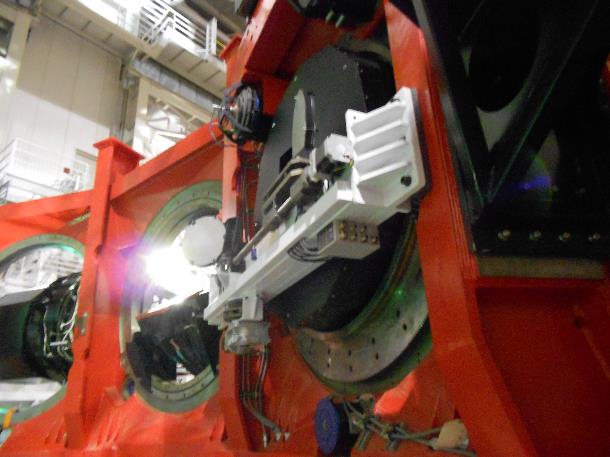 11:15am: LUCI 2 cal unit deployed -> OK
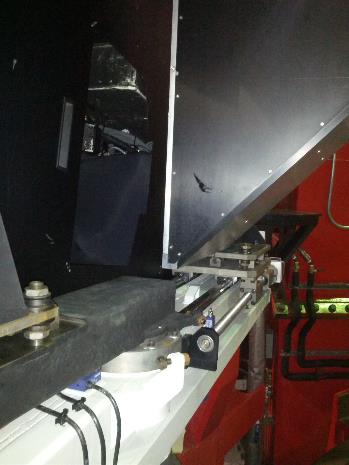 11:30am: LUCI 2 rotator moved by 360deg -> OK
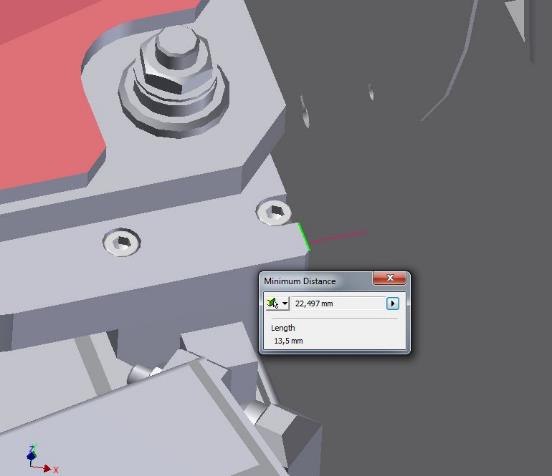 25mm clearence to AGW cover(22.5 from model)
12am: LUCI 1 cal unit deplyed and distances to dichroic interfaces measured
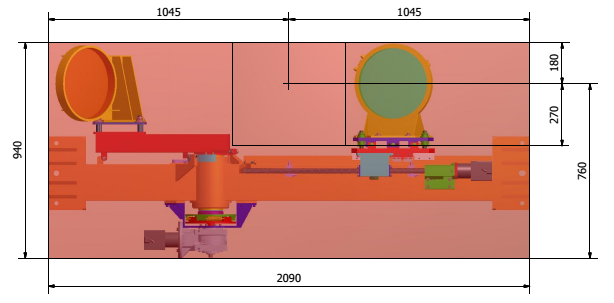 786mm
1220mm
54mm ??
2016mm
1:15pm: horizon test for DX, LUCI 2 rotator moved by 360deg -> OK
1:30pm: unobstructed volume check (still to be measured from images, yellow tape is 50cm)
Afternoon:
SX mount in clean room
Dummies on SX cells with covers
Dichroic rails cleaned and cart slided
Connectors label plate installed
Fold mirror manually deployed
Rust inibitor on rusty parts (not done on DX mount!)
SX ready to be installed at telescope on Wednesday 5th